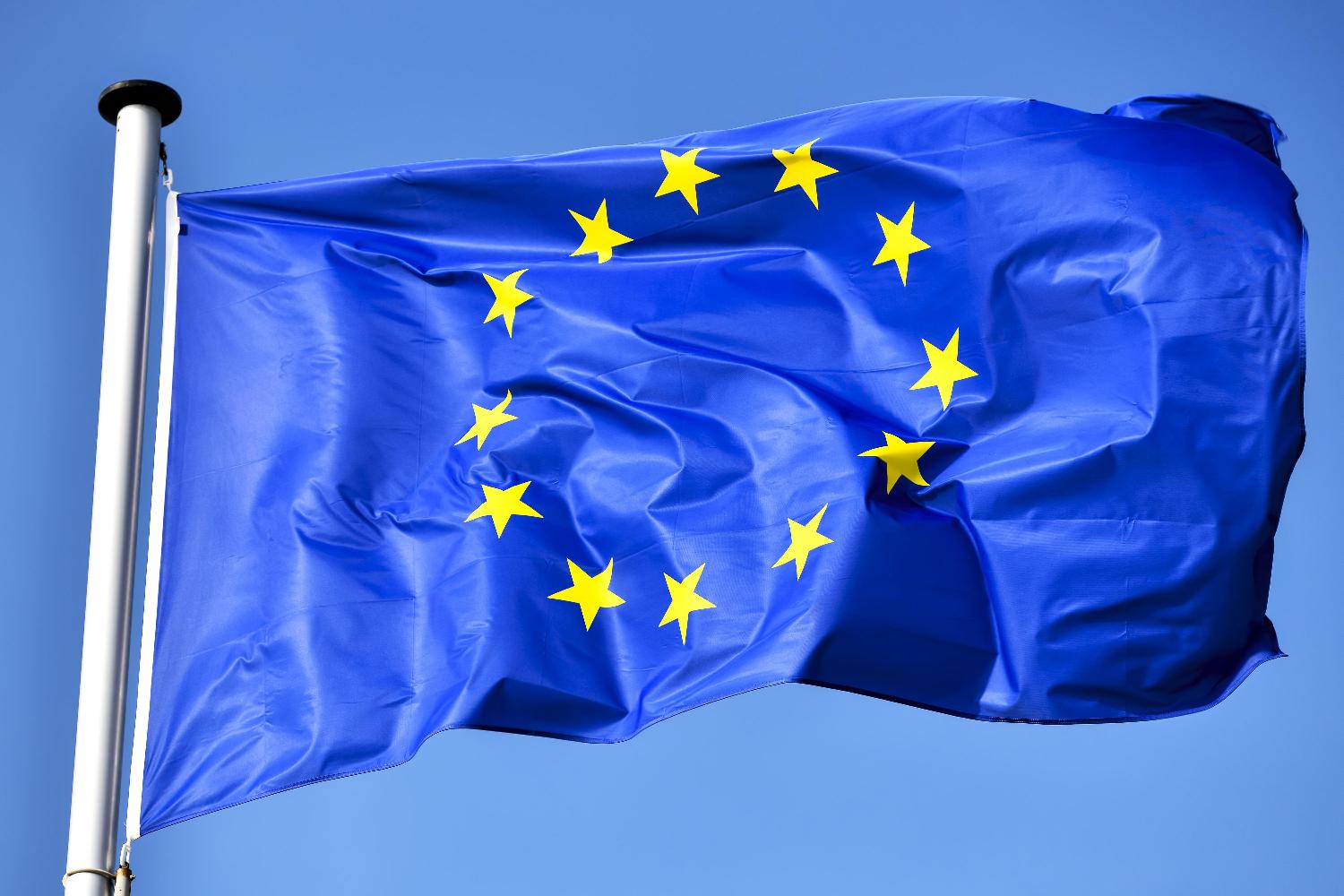 The EU’s new AML package – a new challenge
Content of the new AML package
Regulation (EU) 2023/1113 of the European Parliament and of the Council of 31 May 2023 on information accompanying transfers of funds and certain crypto-assets and amending Directive (EU) 2015/849
Aim of the Regulation – to lay down rules on the information on payers and payees accompanying transfers of funds, sent or received by a payment service provider or intermediary registered in the EU, in any currency, and on the information on originators and beneficiaries accompanying transfers of crypto assets, along with rules on internal policies, procedures and controls to ensure implementation of restrictive measures;
Exceptions;
Service providers’ obligations;
2. Regulation (EU) 2024/1624 of the European Parliament and of the Council of 31 May 2024 on the prevention of the use of the financial system for the purposes of money laundering or terrorist financing – directly applicable requirements for obliged entities and the private sector
List of obliged entities – extending the scope
Internal policies, control and procedures
Customer due diligence and enhanced due diligence cases
Beneficial ownership information
Reporting obligations
Measures to mitigate the risks of bearer instruments
Obliged entities – extending the scope
All crypto-assets service providers (CASPs);
Crowdfunding service providers and crowdfunding intermediaries;
Traders in high-value goods (planes, boats, etc.);
Mortgage credit intermediaries and consumer credit providers (other than financial institutions);
Professional football clubs and agents;
Operators of investor residence schemes.
Internal policies, control and procedures
Internal control framework – risk–based policies, procedures, controls and a clear division of responsibilities, proportionate to the nature of the business, including its risks and complexity, and the size of the obliged entity; 
Business-wide risk assessment;
Compliance functions and awareness of requirements;
Integrity of employees;
Reporting of breaches and protection of reporting persons.
Customer due diligence
Occasional transactions
Threshold lowered to EUR 10 000 and AMLA will identify areas for lower threshold;
Identification and verification for cash transactions over EUR 3 000;
CASPs: Identification and verification for cash transactions above and below EUR 1 000;
Customer due diligence
Discrepancy reporting obligations for beneficial ownership information;
De-risking: record of every step taken when onboarding or rejecting a client;
SDD and EDD: rules, criteria, measures;
Outsourcing, reliance: harmonized conditions and prohibitions;
Partnerships for information sharing;
Beneficial ownership
Corporate entities – ownership interest, control, structure;
Other categories – trust and similar legal entities, investment funds;
High-risk categories and lower thresholds for BO (max. 15%);
Foreign legal entities in specific cases;
Directive (EU) 2024/1640 on the mechanisms to be put in place by Member States for the prevention of the use of the financial system for the purposes of money laundering or terrorist financing
AML Supervisors

Powers and duties;
Cooperation for supervising groups;
Sanctions;
Supervisory colleges in financial and non-financial sector;
Public oversight over self-regulatory bodies.
Financial intelligence units

Access to financial, administrative and law enforcement information;
Suspension and monitoring powers;
Joint analyses;
Cooperation.
Registers
Central beneficial ownership registers
Adequate, accurate and up-to-date information;
Powers of entities in charge of registers;
Access – immediate, unfiltered and direct.
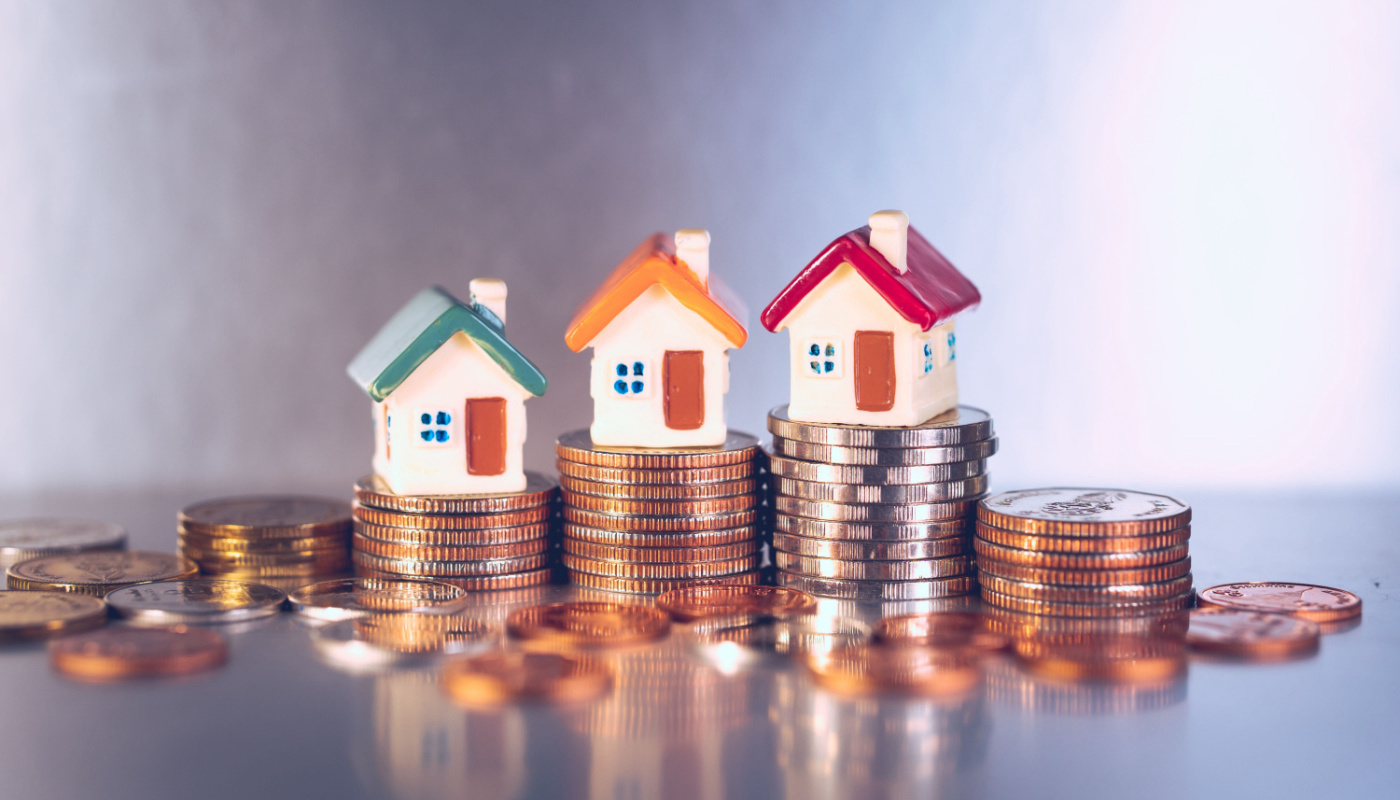 Bank account registers
Centralized mechanisms for identifying persons holding or controlling accounts and safety deposit boxes;
Access;
Interconnection through single access point operated by the Commission.
Single access point for real estate data
Access through digital access point for competent authorities;
Free, immediate and direct access;
Comprehensive information to identify properties across the EU: price, ownership, historical data, rights, encumbrances and restrictions.
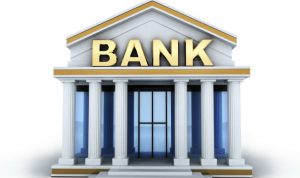 Regulation (EU) 2024/1620 establishing the Authority for Anti-Money Laundering and Countering the Financing of Terrorism
AML/CTF supervision
Establishing a single integrated system of AML/CFT supervision across the EU, based on common methodologies;
Directly supervising some of the most risky financial institutions;
Oversighting and coordinating the supervisory authorities in the non-financial sector.
Coordination and Support Mechanism for EU Financial intelligence units (FIU)
Supporting cooperation and joint analyses by national FIUs;
Facilitating communication between them.
Supervision in the financial sector
Direct supervision

40 obliged entities with the highest AML risk;
Joint supervisory team;
Requests for information, general investigations, on-sites and judicial authorization;
Supervisory powers;
Sanctioning powers.
Indirect supervision

Assessment of the state of supervisory convergence;
Coordination and facilitation of work of AML/CFT colleges;
Requests to act in exceptional circumstances;
Settlement of disagreement between supervisors;
Action in case of systematic failures of supervision.
Supervision in the non-financial sector
Peer reviews of non-financial supervisors and public authorities;
Coordination of the work of the AML colleges;
Warning power of breach of Union law by non-financial supervisors and public authorities;
Mediation power between non-financial supervisors.
Thank you for your attention!





Evgeni Ivanov, attorney-at-law
Evgeni.Ivanov@simbula.eu
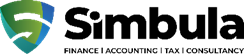 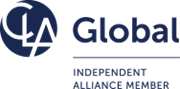